Training & Program Delivery Gear  
Meeting 2 presentation
Gear Team Members:
March 2018
TPDG1:  A review of health provider schools and pre-service education programs for health care professionals that will care for mothers, infants and young children indicates that there are curricula that cover essential topics of breastfeeding.
This benchmark assesses if the curricula of health provider schools (i.e. medical schools, nursing schools, midwifery schools, nutrition programs etc.) and pre-service education programs specific to health care professionals that will care for mothers, infants and young children includes breastfeeding.  This benchmark specifically refers to only those students and residents who are being trained to care for mothers, infants and young children.  It is essential that the up and coming health care workforce is taught specific breastfeeding topics to improve program delivery of breastfeeding services.  The essential breastfeeding topics required for pre-service curriculum are described in Annex 4.
3
3/13/2018
TPDG1:  A review of health provider schools and pre-service education programs for health care professionals that will care for mothers, infants and young children indicates that there are curricula that cover essential topics of breastfeeding.
No progress has been made if breastfeeding curricula do not exist in pre-service programs for health care professionals that will care for mothers, infants and young children.  
Minimal progress has been made if breastfeeding curricula exist in pre-service programs for health care professionals that will care for mothers, infants and young children but the curricula do not cover all essential breastfeeding topics and they are not integrated within all pre-service programs.  
Partial progress has been made if breastfeeding curricula exist in pre-service programs for health care professionals that will care for mothers, infants and young children and the curricula cover all essential breastfeeding topics or they are integrated within all pre-service programs.  
Major progress has been made if breastfeeding curricula exist in pre-service programs for health care professionals that will care for mothers, infants and young children and the curricula cover all essential breastfeeding topics and are integrated within all pre-service programs.
4
3/13/2018
TPDG1: Methodology used for data collection
E.g. if it was an interview (who they interviewed and asked), a media study (what media they looked for and what keywords they searched for), a document review (what documents they reviewed)
5
3/13/2018
TPDG1: Findings
Summary of what was found from the data collected
6
3/13/2018
TPDG1 Proposed Score: SCORE
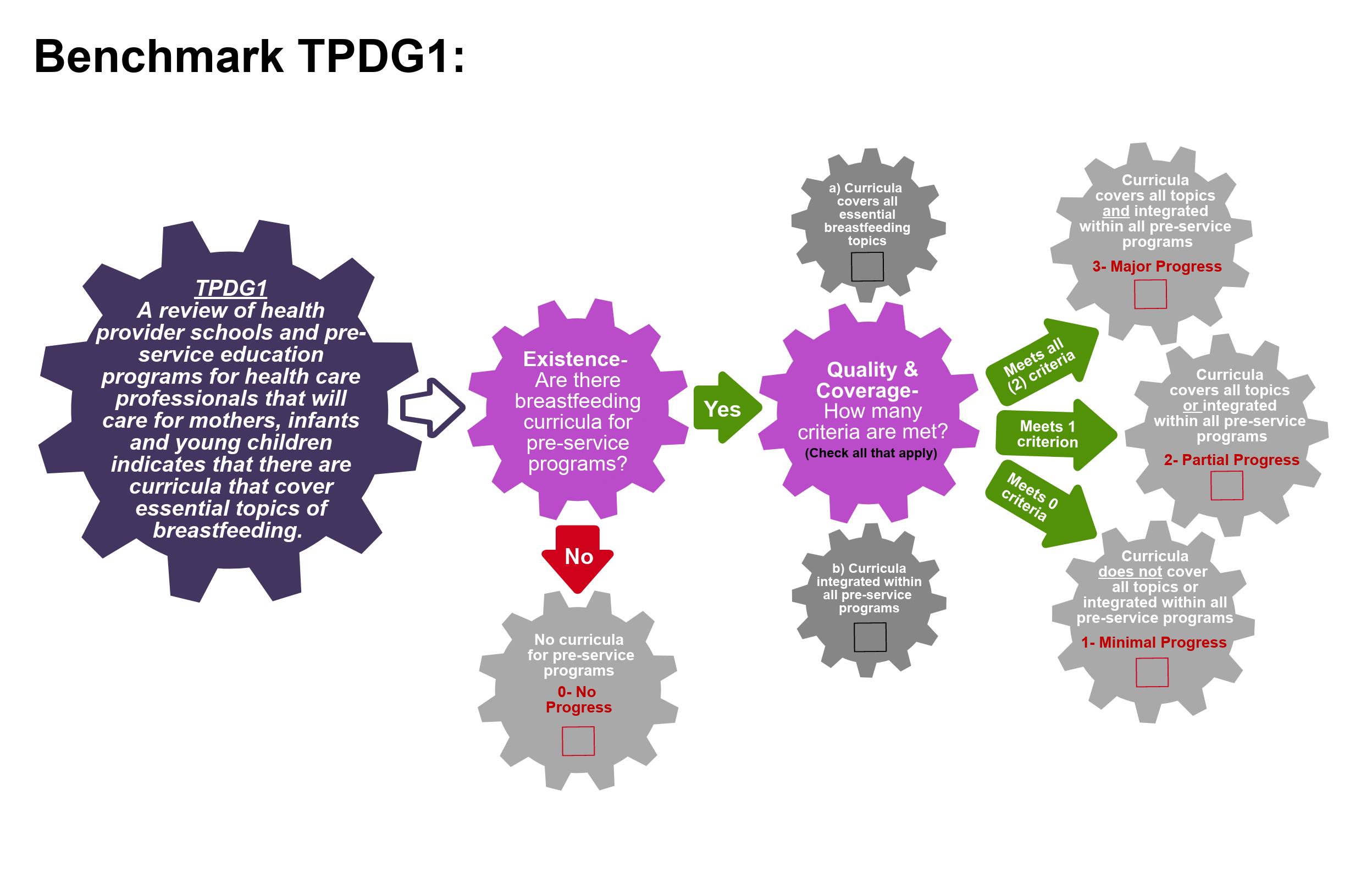 7
TPDG1: Gaps and recommendations
Recommendations 
Recommendation 1
Recommendation 2
Etc.
Gaps 
Gap 1
Gap 2
Etc.
8
3/13/2018
TPDG2: Facility-based health care professionals who care for mothers, infants and young children are trained on the essential breastfeeding topics as well as their responsibilities under the Code implementation.
Facility-based health care professionals who care for mothers, infants and young children should receive in-service instructional training on breastfeeding to improve their breastfeeding knowledge so they can effectively educate and care for mothers during pregnancy and the postpartum period.  This benchmark assesses whether these facility-based health care professionals are receiving instructional in-service training on breastfeeding and, if so, it assesses the quality of the breastfeeding training received by requiring that specific breastfeeding topics be covered in all the in-service training curricula.  These essential breastfeeding topics are listed in Annex 4.  Facility-based health care professionals are prenatal care, maternity care and pediatric staff based in clinics or hospitals that work with pregnant and postpartum women as well as infants and young children.
9
3/13/2018
TPDG2: Facility-based health care professionals who care for mothers, infants and young children are trained on the essential breastfeeding topics as well as their responsibilities under the Code implementation.
No progress has been made if breastfeeding training does not exist in in-service programs for facility-based health care professionals who care for mothers, infants and young children.  
Minimal progress has been made if breastfeeding training exists in in-service programs for facility-based health care professionals who care for mothers, infants and young children but the curricula do not cover all essential breastfeeding topics and breastfeeding curricula are not integrated within all in-service facility-based programs. 
Partial progress has been made if breastfeeding training exists in in-service programs for facility-based health care professionals who care for mothers, infants and young children and the curricula cover all essential breastfeeding topics or breastfeeding curricula are integrated within all in-service facility-based programs
Major progress has been made if breastfeeding training exists in in-service programs for facility-based health care professionals who care for mothers, infants and young children and the curricula cover all essential breastfeeding topics and breastfeeding curricula are integrated within all in-service facility-based programs
10
3/13/2018
TPDG2: Methodology used for data collection
E.g. if it was an interview (who they interviewed and asked), a media study (what media they looked for and what keywords they searched for), a document review (what documents they reviewed)
11
3/13/2018
TPDG2: Findings
Summary of what was found from the data collected
12
3/13/2018
TPDG2 Proposed Score: SCORE
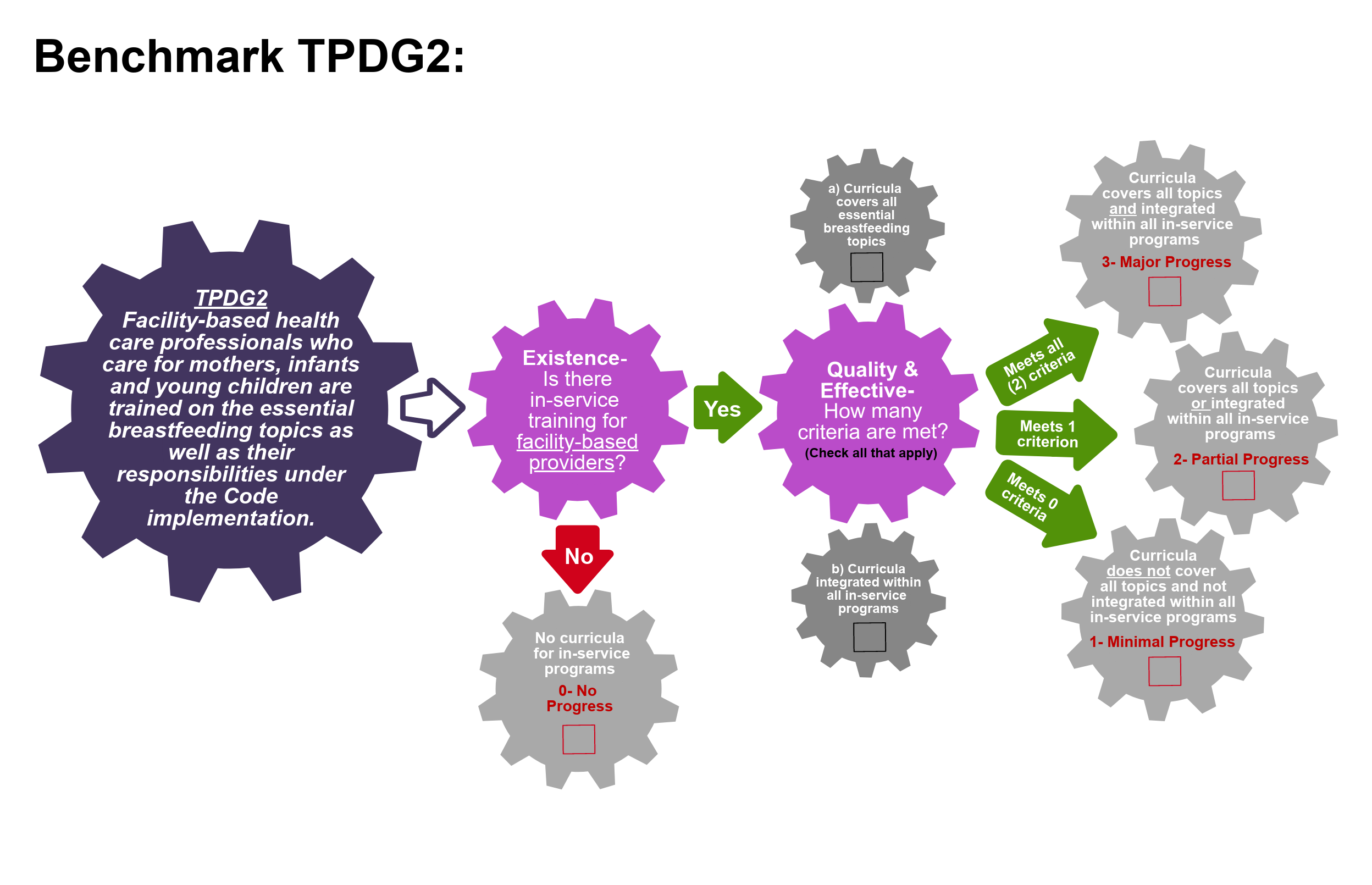 13
TPDG2: Gaps and recommendations
Recommendations 
Recommendation 1
Recommendation 2
Etc.
Gaps 
Gap 1
Gap 2
Etc.
14
3/13/2018
TPDG3:  Facility-based health care professionals who care for mothers, infants and young children receive hands-on training in essential topics for counseling and support skills for breastfeeding.
Facility-based health care professionals who care for mothers, infants and young children should also receive hand-on training in counseling and support skills specific to breastfeeding so they can provide effective counseling and support to breastfeeding women.  This benchmark assesses whether these facility-based health care professionals are receiving hands-on breastfeeding counseling and support skills training and, if so, assesses the quality of that training by requiring that specific breastfeeding topics be covered in the in-service training curricula.  The essential breastfeeding topics for counseling and support skills are listed in Annex 5.  Facility-based health care professionals are prenatal care, maternity care and pediatric staff based in clinics or hospitals that work with pregnant and postpartum women as well as infants and young children.
15
3/13/2018
TPDG3:  Facility-based health care professionals who care for mothers, infants and young children receive hands-on training in essential topics for counseling and support skills for breastfeeding.
No progress has been made if hands-on breastfeeding training does not exist in in-service programs for facility-based health care professionals who care for mothers, infants and young children.  
Minimal progress has been made if hands-on breastfeeding training exists in in-service programs for facility-based health care professionals who care for mothers, infants and young children but the curricula do not cover all essential breastfeeding counseling and support skills topics and breastfeeding curricula are not integrated within all in-service facility-based programs.  
Partial progress has been made if hands-on breastfeeding training exists in in-service programs for facility-based health care professionals who care for mothers, infants and young children and the curricula cover all essential breastfeeding counseling and support skills topics or breastfeeding curricula are integrated within all facility-based in-service programs.  
Major progress has been made if hands-on breastfeeding training exists in in-service programs for facility-based health care professionals who care for mothers, infants and young children and the curricula cover all essential breastfeeding counseling and support skills topics and breastfeeding curricula are integrated within all facility-based in-service programs.
16
3/13/2018
TPDG3: Methodology used for data collection
E.g. if it was an interview (who they interviewed and asked), a media study (what media they looked for and what keywords they searched for), a document review (what documents they reviewed)
17
3/13/2018
TPDG3: Findings
Summary of what was found from the data collected
18
3/13/2018
TPDG3 Proposed Score: SCORE
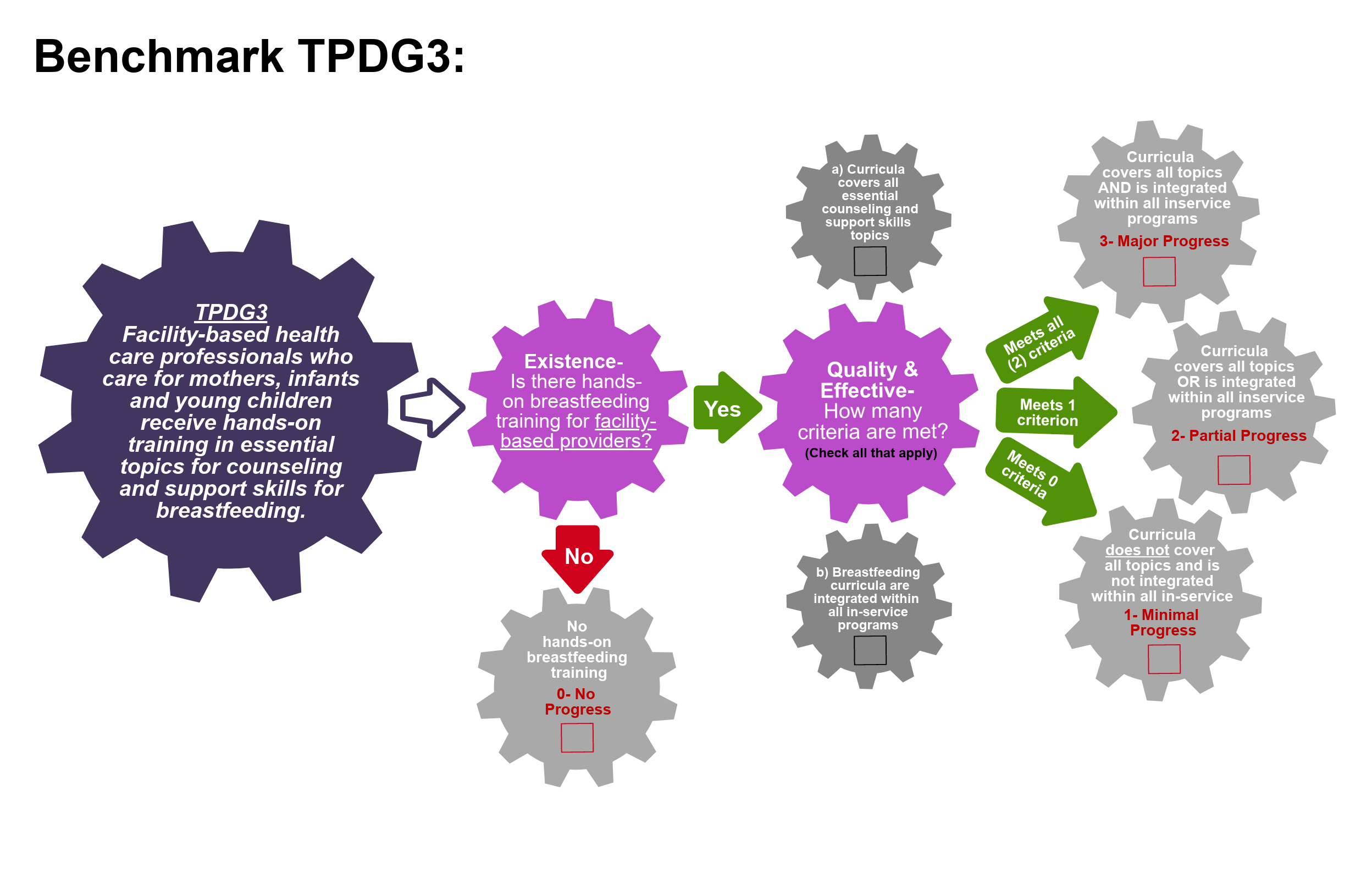 19
TPDG3: Gaps and recommendations
Recommendations 
Recommendation 1
Recommendation 2
Etc.
Gaps 
Gap 1
Gap 2
Etc.
20
3/13/2018
TPDG4:  Community-based health care professionals who care for mothers, infants and young children are trained on the essential breastfeeding topics as well as their responsibilities under the Code implementation.
Community-based health care professionals who care for mothers, infants and young children should receive in-service instructional training in breastfeeding to improve their breastfeeding knowledge so they can effectively educate and care for mothers during pregnancy and the postpartum period.  The scoring for this benchmark reflects: a) the existence of breastfeeding in-service training for community-based health care professionals who care for mothers, infants and young children, b) the degree of inclusion of essential breastfeeding topics (see Annex 4) in the community-based in-service curriculum, and c) level of integration of breastfeeding training into the curricula for those who care for mothers, infants and young children in facility-based in-service programs.  Community-based health care professionals are staff based in primary health care clinics that work with pregnant and postpartum women, infants and young children.
21
3/13/2018
TPDG4:  Community-based health care professionals who care for mothers, infants and young children are trained on the essential breastfeeding topics as well as their responsibilities under the Code implementation.
No progress has been made if breastfeeding training does not exist in in-service programs for community-based health care professionals who care for mothers, infants and young children.  
Minimal progress has been made if breastfeeding training exists in in-service programs for community-based health care professionals who care for mothers, infants and young children but the curricula do not cover all essential breastfeeding topics and breastfeeding curricula are not integrated within all in-service community-based programs.
Partial progress has been made if breastfeeding training exists in in-service programs for community-based health care professionals who care for mothers, infants and young children and the curricula cover all essential breastfeeding topics  or breastfeeding curricula are integrated within all in-service community-based programs.
Major progress has been made if breastfeeding training exists in in-service programs for community-based health care professionals who care for mothers, infants and young children and the curricula cover all essential breastfeeding topics and breastfeeding curricula are integrated within all in-service community-based programs.
22
3/13/2018
TPDG4: Methodology used for data collection
E.g. if it was an interview (who they interviewed and asked), a media study (what media they looked for and what keywords they searched for), a document review (what documents they reviewed)
23
3/13/2018
TPDG4: Findings
Summary of what was found from the data collected
24
3/13/2018
TPDG4 Proposed Score: SCORE
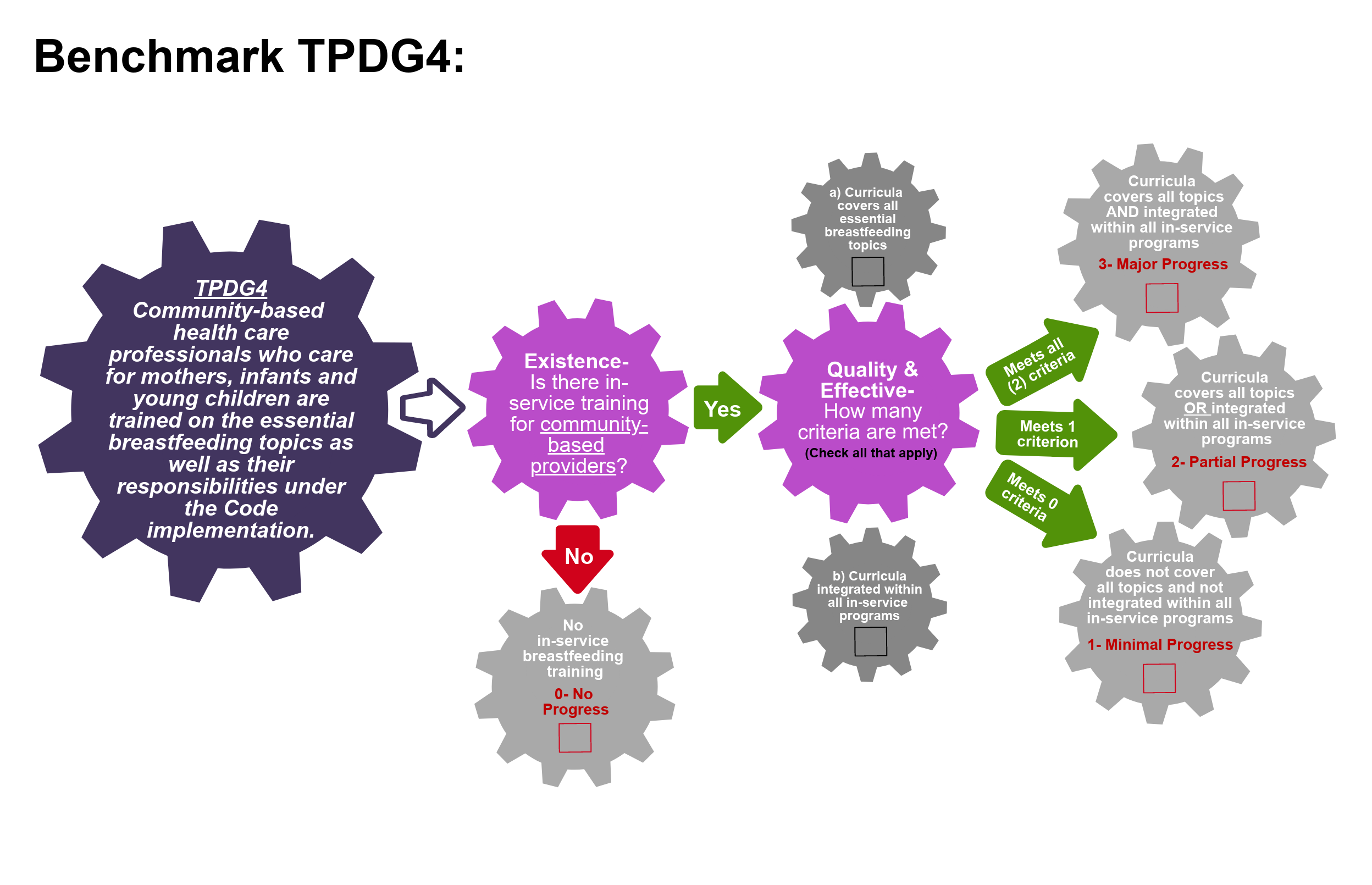 25
TPDG4: Gaps and recommendations
Recommendations 
Recommendation 1
Recommendation 2
Etc.
Gaps 
Gap 1
Gap 2
Etc.
26
3/13/2018
TPDG5:  Community-based health care professionals who care for mothers, infants and young children receive hands-on training in essential topics for counseling and support skills for breastfeeding.
Community-based health care professionals who care for mothers, infants and young children should also receive hand-on training in counseling and support skills specific to breastfeeding so they can provide effective counseling and support to breastfeeding women.  This benchmark assesses whether these community-based health care professionals are receiving hand-on breastfeeding counseling and support skills training and, if so, assesses the quality of that training by requiring that specific breastfeeding topics be covered in the in-service training curricula.  The essential breastfeeding topics for counseling and support skills are listed in Annex 5.  Community-based health care professionals are staff based in primary health care clinics that work with pregnant and postpartum women, infants and young children.
27
3/13/2018
TPDG5:  Community-based health care professionals who care for mothers, infants and young children receive hands-on training in essential topics for counseling and support skills for breastfeeding.
No progress has been made if hands-on breastfeeding training does not exist in in-service programs for community-based health care professionals who care for mothers, infants and young children.  
Minimal progress has been made if hands-on breastfeeding training exists in in-service programs for community-based health care professionals who care for mothers, infants and young children but the curricula do not cover all essential breastfeeding counseling and support skills topics and breastfeeding curricula are not integrated within all in-service community-based programs.  
Partial progress has been made if hands-on breastfeeding training exists in in-service programs for community-based health care professionals who care for mothers, infants and young children and the curricula cover all essential breastfeeding counseling and support skills topics or breastfeeding curricula are integrated within all community-based in-service programs.
Major progress has been made if hands-on breastfeeding training exists in in-service programs for community-based health care professionals who care for mothers, infants and young children and the curricula cover all essential breastfeeding counseling and support skills topics and breastfeeding curricula are integrated within all community-based in-service programs.
28
3/13/2018
TPDG5: Methodology used for data collection
E.g. if it was an interview (who they interviewed and asked), a media study (what media they looked for and what keywords they searched for), a document review (what documents they reviewed)
29
3/13/2018
TPDG5: Findings
Summary of what was found from the data collected
30
3/13/2018
TPDG5 Proposed Score: SCORE
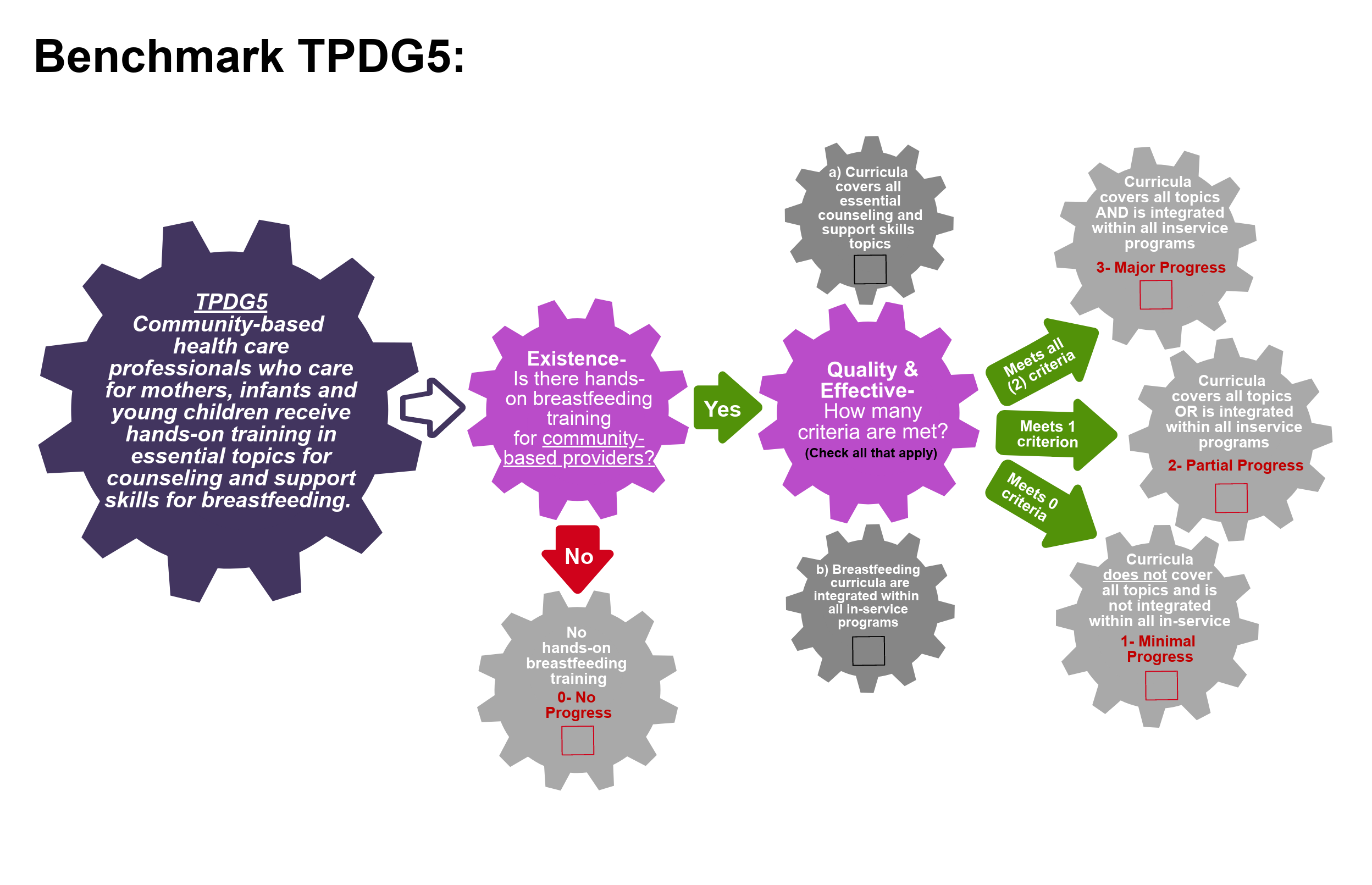 31
TPDG5: Gaps and recommendations
Recommendations 
Recommendation 1
Recommendation 2
Etc.
Gaps 
Gap 1
Gap 2
Etc.
32
3/13/2018
TPDG6:  Community health workers and volunteers that work with mothers, infants and young children are trained on the essential breastfeeding topics as well as their responsibilities under the Code implementation.
Community health workers and volunteers that work with mothers, infants and young children should receive instructional training on breastfeeding within their in-service curriculum so they can effectively educate and care for mothers during pregnancy and the postpartum period.  The scoring for this benchmark reflects: a) the existence of breastfeeding in-service training for community health workers and volunteers who care for mothers, infants and young children, b) the degree of inclusion of essential breastfeeding topics (see Annex 4) in the in-service curriculum, and c) level of coverage/integration of breastfeeding training into the curricula for those who care for mothers, infants and young children across community health worker and volunteer in-service programs. Community health workers are para-professionals that are trained to deliver education and provide peer support within the community to mothers, their infants and young children.  Volunteers are people who provide breastfeeding counselling and support but are not paid for providing that service.
33
3/13/2018
TPDG6:  Community health workers and volunteers that work with mothers, infants and young children are trained on the essential breastfeeding topics as well as their responsibilities under the Code implementation.
No progress has been made if breastfeeding training does not exist in in-service programs for community health workers (or volunteers) who care for mothers, infants and young children.  
Minimal progress has been made if breastfeeding training exists in in-service programs for community health workers who care for mothers, infants and young children but the curricula do not cover all essential breastfeeding topics and breastfeeding curricula are not integrated within all in-service programs.  
Partial progress has been made if breastfeeding training exists in in-service programs for community health workers who care for mothers, infants and young children and the curricula cover all essential breastfeeding topics or breastfeeding curricula are integrated within all in-service programs.  
Major progress has been made if breastfeeding training exists in in-service programs for community health workers who care for mothers, infants and young children and the curricula cover all essential breastfeeding topics and breastfeeding curricula are integrated within all in-service programs.
34
3/13/2018
TPDG6: Methodology used for data collection
E.g. if it was an interview (who they interviewed and asked), a media study (what media they looked for and what keywords they searched for), a document review (what documents they reviewed)
35
3/13/2018
TPDG6: Findings
Summary of what was found from the data collected
36
3/13/2018
TPDG6 Proposed Score: SCORE
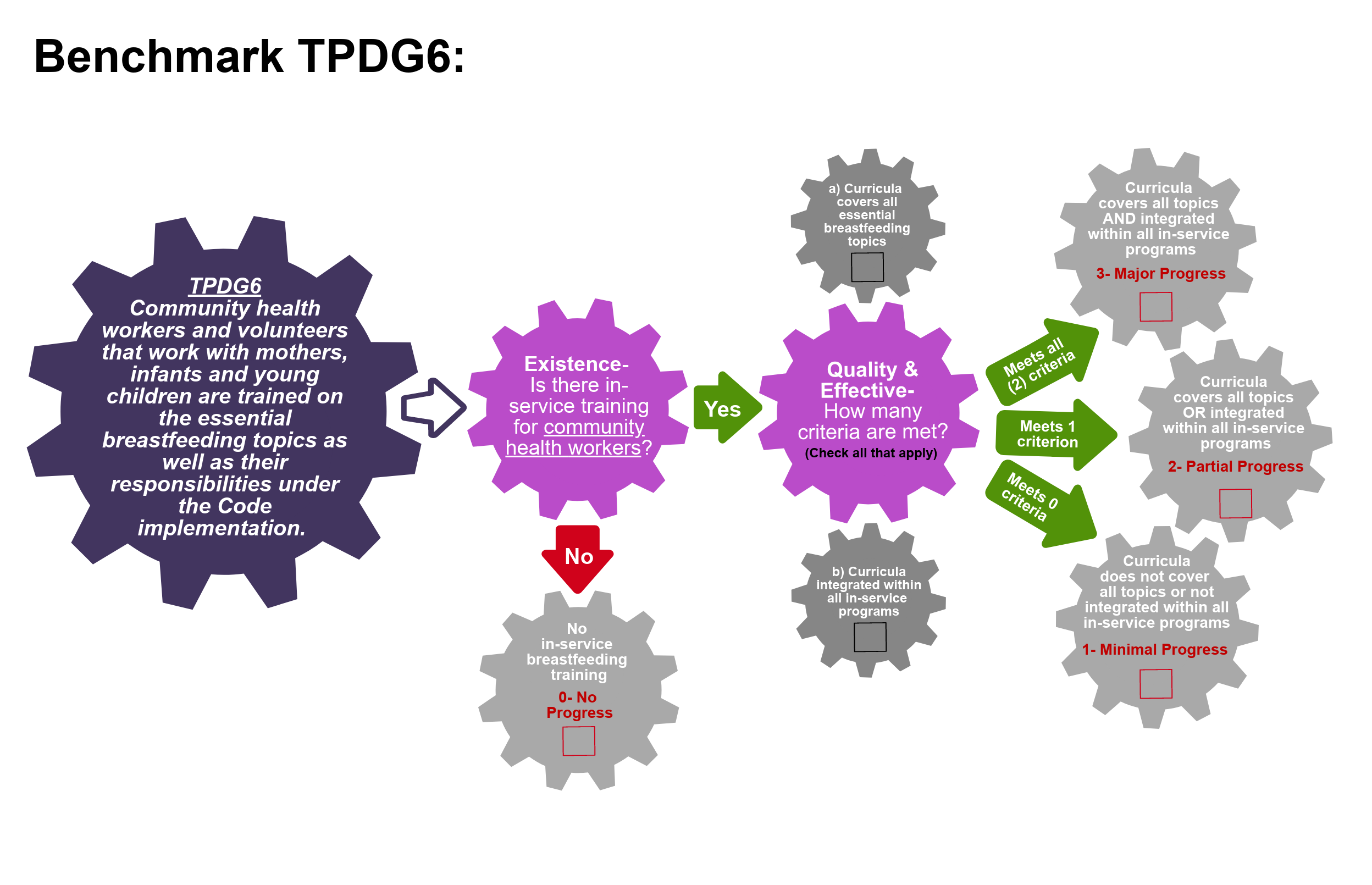 37
TPDG6: Gaps and recommendations
Recommendations 
Recommendation 1
Recommendation 2
Etc.
Gaps 
Gap 1
Gap 2
Etc.
38
3/13/2018
TPDG7:  Community health workers and volunteers that work with mothers, infants and young children receive hands-on training in essential topics for counseling and support skills for breastfeeding.
Community health workers and volunteers who care for mothers, infants and young children should also receive hands-on training in counseling and support skills specific to breastfeeding so they can provide effective counseling and support to breastfeeding women.  This benchmark assesses whether these community health workers and volunteers who care for mothers, infants and young children are receiving hands-on breastfeeding counseling and support skills training and, if so, assesses the quality of that training by requiring that specific breastfeeding topics be covered in the in-service training curricula.  The essential breastfeeding topics are listed in Annex 5. Community health workers are para-professionals that are trained to deliver education and provide peer support within the community to mothers, their infants and young children.
39
3/13/2018
TPDG7:  Community health workers and volunteers that work with mothers, infants and young children receive hands-on training in essential topics for counseling and support skills for breastfeeding.
No progress has been made if hands-on breastfeeding training does not exist in in-service programs for community health workers (or volunteers) who care for mothers, infants and young children. 
Minimal progress has been made if hands-on breastfeeding training exists in in-service programs for community health workers who care for mothers, infants and young children but the curricula do not cover all essential breastfeeding counseling and support skills topics and breastfeeding curricula are not integrated within all in-service programs.  
Partial progress has been made if hands-on breastfeeding training exists in in-service programs for community health workers who care for mothers, infants and young children and the curricula cover all essential breastfeeding counseling and support skills topics or breastfeeding curricula are integrated within all in-service programs.   
Major progress has been made if hands-on breastfeeding training exists in in-service programs for community health workers who care for mothers, infants and young children and the curricula cover all essential breastfeeding counseling and support skills topics and breastfeeding curricula are integrated within all in-service programs.
40
3/13/2018
TPDG7: Methodology used for data collection
E.g. if it was an interview (who they interviewed and asked), a media study (what media they looked for and what keywords they searched for), a document review (what documents they reviewed)
41
3/13/2018
TPDG7: Findings
Summary of what was found from the data collected
42
3/13/2018
TPDG7 Proposed Score: SCORE
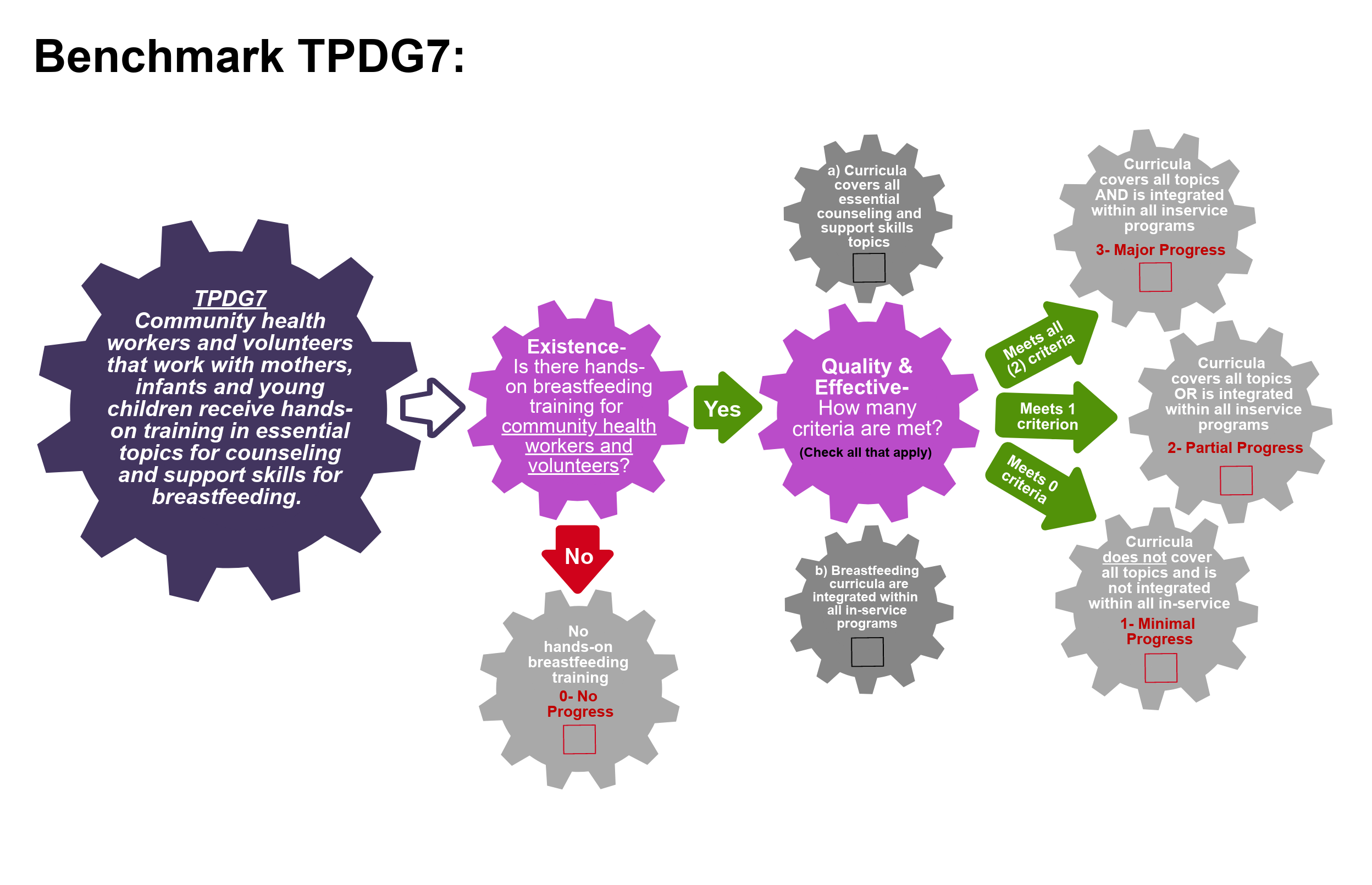 43
TPDG7: Gaps and recommendations
Recommendations 
Recommendation 1
Recommendation 2
Etc.
Gaps 
Gap 1
Gap 2
Etc.
44
3/13/2018
TPDG8:  There exist national/subnational master trainers in breastfeeding who give support and training to facility-based and community-based health care professionals as well as community health workers.
Master trainers in breastfeeding are individuals that are qualified to train and support facility-based and community-based health care professionals as well as community health workers. These master trainers have received national or international certification as breastfeeding specialists or lactation consultants.  They are a key resource for ensuring the quality and coverage of breastfeeding training to facility-based and community-based health care professionals as well as community health workers.  They can provide support by: a) serving as a primary resource to these providers and community health workers for breastfeeding-related questions and problems (including those of a clinical nature), b) providing breastfeeding related materials as needed and c) maintaining quality and standardization of breastfeeding services through on-site visits.
45
3/13/2018
TPDG8:  There exist national/subnational master trainers in breastfeeding who give support and training to facility-based and community-based health care professionals as well as community health workers.
No progress has been made if there are no master trainers in breastfeeding in the country.  
Minimal progress has been made if there are master trainers in breastfeeding, only at the national level.  
Partial progress has been made if there are master trainers in breastfeeding at the national and subnational level throughout the country.  
Major progress has been made if there are master trainers in breastfeeding at the national, subnational, and local levels throughout the country.
46
3/13/2018
TPDG8: Methodology used for data collection
E.g. if it was an interview (who they interviewed and asked), a media study (what media they looked for and what keywords they searched for), a document review (what documents they reviewed)
47
3/13/2018
TPDG8: Findings
Summary of what was found from the data collected
48
3/13/2018
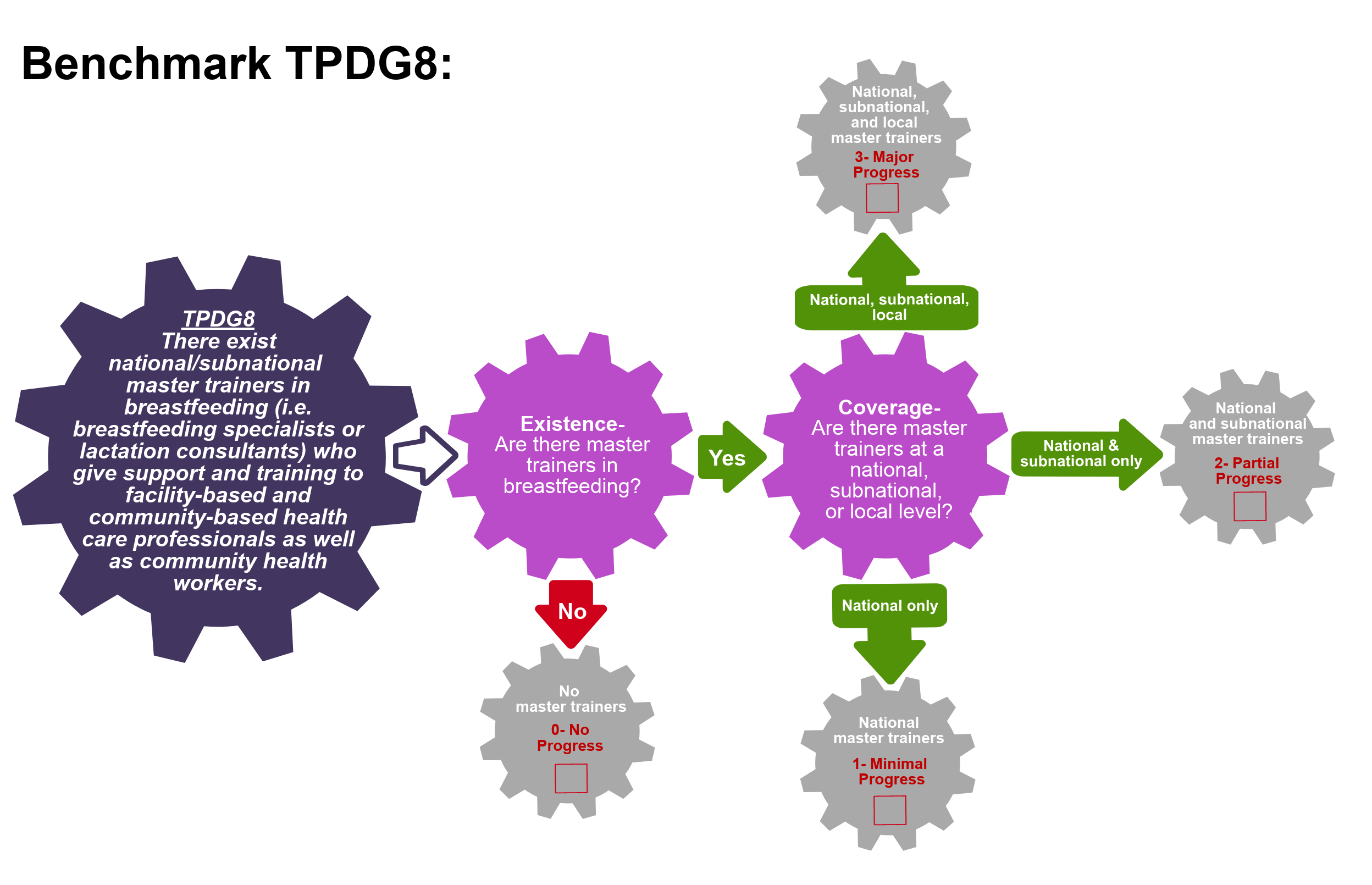 TPDG8 Proposed Score: SCORE
49
TPDG8: Gaps and recommendations
Recommendations 
Recommendation 1
Recommendation 2
Etc.
Gaps 
Gap 1
Gap 2
Etc.
50
3/13/2018
TPDG9:  Breastfeeding training programs that are delivered by different entities through different modalities (e.g. face-to-face; on-line learning) are coordinated.
Breastfeeding training programs can be delivered through different entities using different modalities, such as face-to-face “classroom” courses or on-line breastfeeding tutorial and courses.  It is essential that the breastfeeding training programs are coordinated to prevent redundancies and ensure the quality of the overall national training for breastfeeding.  These courses can be completed by different entities, however they should be integrated, registered, evaluated and/or certified in order to be coordinated. This benchmark assesses the level of coordination of all breastfeeding training programs within the country.
51
3/13/2018
TPDG9:  Breastfeeding training programs that are delivered by different entities through different modalities (e.g. face-to-face; on-line learning) are coordinated.
No progress has been made if there is no evidence of coordination.  
Minimal progress has been made if there is some coordination but the majority of breastfeeding training programs are not included.  
Partial progress has been made if between half and 75% of breastfeeding training programs are coordinated.  
Major progress has been made if the great majority (> 75%) of breastfeeding training programs are coordinated.
52
3/13/2018
TPDG9: Methodology used for data collection
E.g. if it was an interview (who they interviewed and asked), a media study (what media they looked for and what keywords they searched for), a document review (what documents they reviewed)
53
3/13/2018
TPDG9: Findings
Summary of what was found from the data collected
54
3/13/2018
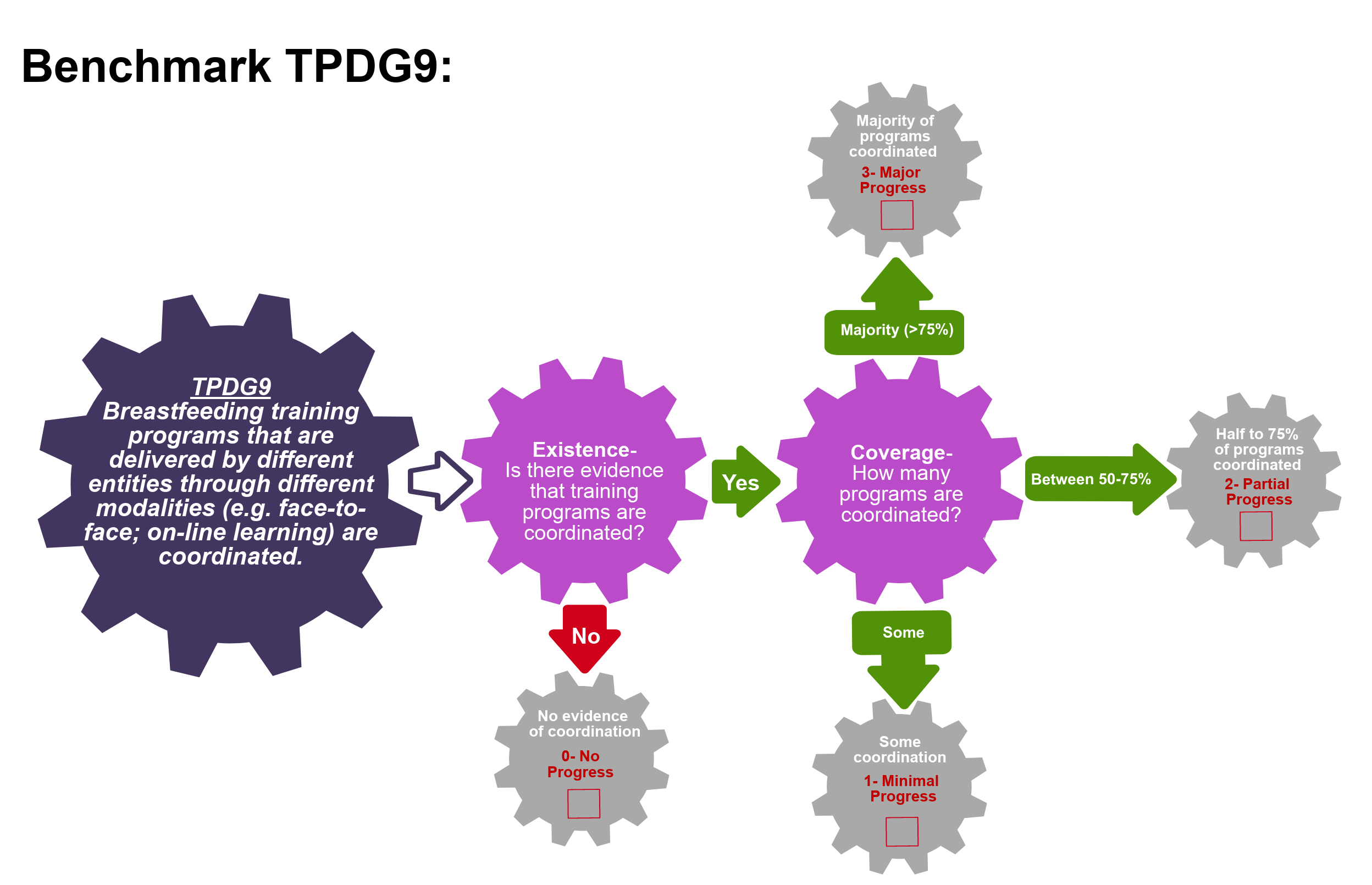 TPDG9 Proposed Score: SCORE
55
TPDG9: Gaps and recommendations
Recommendations 
Recommendation 1
Recommendation 2
Etc.
Gaps 
Gap 1
Gap 2
Etc.
56
3/13/2018
TPDG10:  Breastfeeding information and skills are integrated into related training programs (e.g. maternal and child health, IMCI).
The integration of breastfeeding information and skills into training programs for individuals working in related areas of maternal and child health is crucial to the scaling up of breastfeeding.  Health care providers working in related programs (e.g. such as those within maternal and child health; Integrated Management of Childhood Illness (IMCI); Ten Steps; the Supplemental Nutrition Program for Women, Infants, and Children (WIC)) should also be skilled in breastfeeding to facilitate provision of support and education to their clients as needed.  This benchmark assesses whether breastfeeding information and skills are integrated into related training programs and, if so, the breadth of coverage of that integration.
57
3/13/2018
TPDG10:  Breastfeeding information and skills are integrated into related training programs (e.g. maternal and child health, IMCI).
No progress has been made if breastfeeding information/topics and skills are not integrated into related training programs.  
Minimal progress has been made if breastfeeding information/topics and skills are integrated into some (i.e. less than 50%) related training programs.  
Partial progress has been made if breastfeeding information/topics and skills are integrated into most (i.e. between 50% and 99%) related training programs.  
Major progress has been made if breastfeeding information/topics and skills are integrated into all related training programs.
58
3/13/2018
TPDG10: Methodology used for data collection
E.g. if it was an interview (who they interviewed and asked), a media study (what media they looked for and what keywords they searched for), a document review (what documents they reviewed)
59
3/13/2018
TPDG10: Findings
Summary of what was found from the data collected
60
3/13/2018
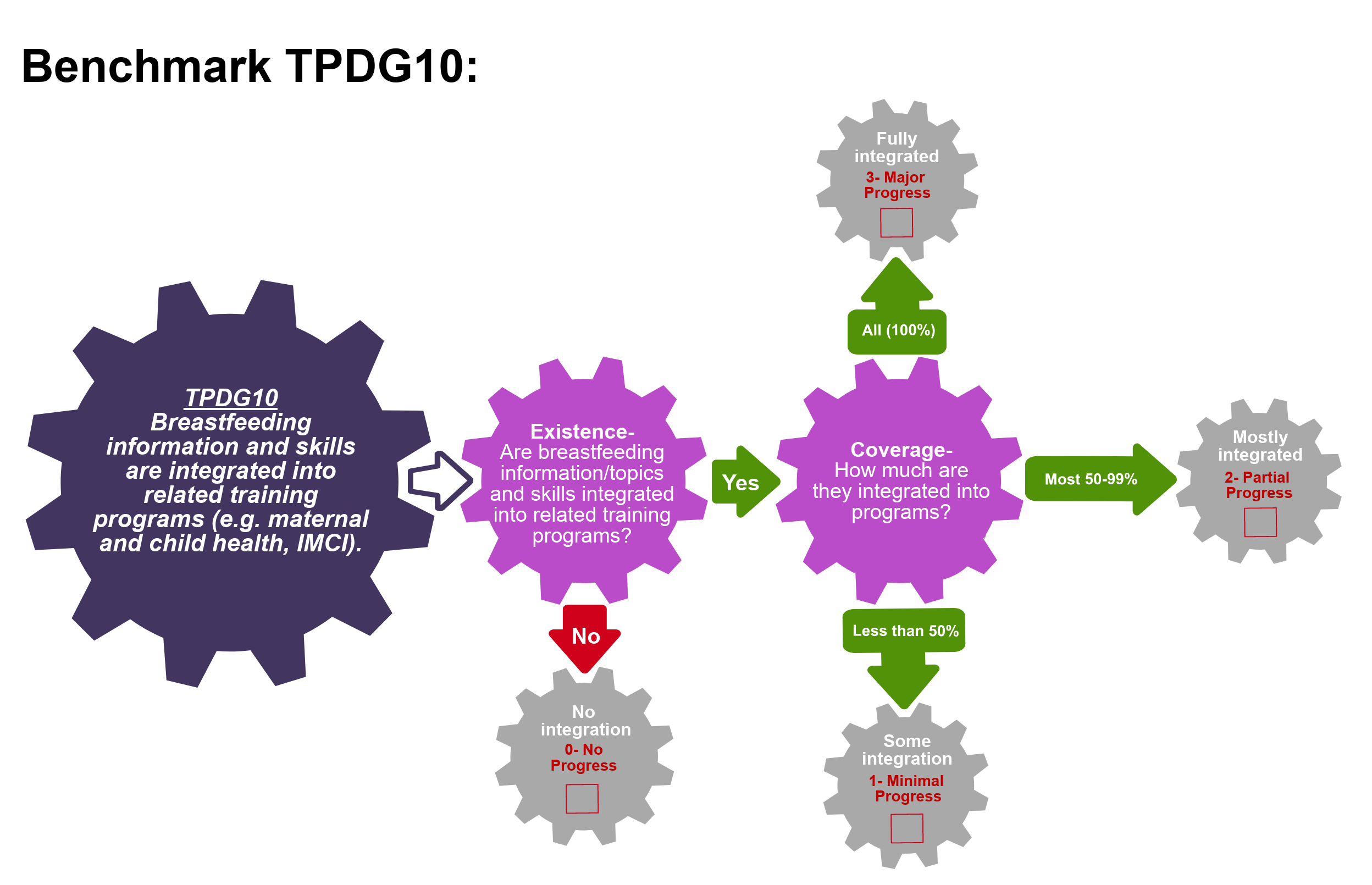 TPDG10 Proposed Score: SCORE
61
TPDG10: Gaps and recommendations
Recommendations 
Recommendation 1
Recommendation 2
Etc.
Gaps 
Gap 1
Gap 2
Etc.
62
3/13/2018
TPDG11:  National standards and guidelines for breastfeeding promotion and support have been developed and disseminated to all facilities and personnel providing maternity and newborn care.
Breastfeeding promotion and support standards and guidelines need to be developed and disseminated to ensure delivery of high quality breastfeeding care within facilities providing maternity and newborn care.  Breastfeeding standards and guidelines can be developed and disseminated as an individual guideline or can also be included in maternity and/or child health materials (for example, young child feeding guidelines, child health guidelines).  This benchmark measures the availability and coverage of breastfeeding promotion and support standards and guidelines.
63
3/13/2018
TPDG11:  National standards and guidelines for breastfeeding promotion and support have been developed and disseminated to all facilities and personnel providing maternity and newborn care.
No progress has been made if standards and guidelines for breastfeeding promotion and support have not been developed. 
Minimal progress has been made if standards and guidelines for breastfeeding promotion and support have been developed but they have not been disseminated to any facilities and personnel providing maternity care.  
Partial progress has been made if standards and guidelines for breastfeeding promotion and support have been developed and disseminated to some facilities and personnel providing maternity care.  
Major progress has been made if standards and guidelines for breastfeeding promotion and support have been developed and disseminated to all facilities and personnel providing maternity care.
64
3/13/2018
TPDG11: Methodology used for data collection
E.g. if it was an interview (who they interviewed and asked), a media study (what media they looked for and what keywords they searched for), a document review (what documents they reviewed)
65
3/13/2018
TPDG11: Findings
Summary of what was found from the data collected
66
3/13/2018
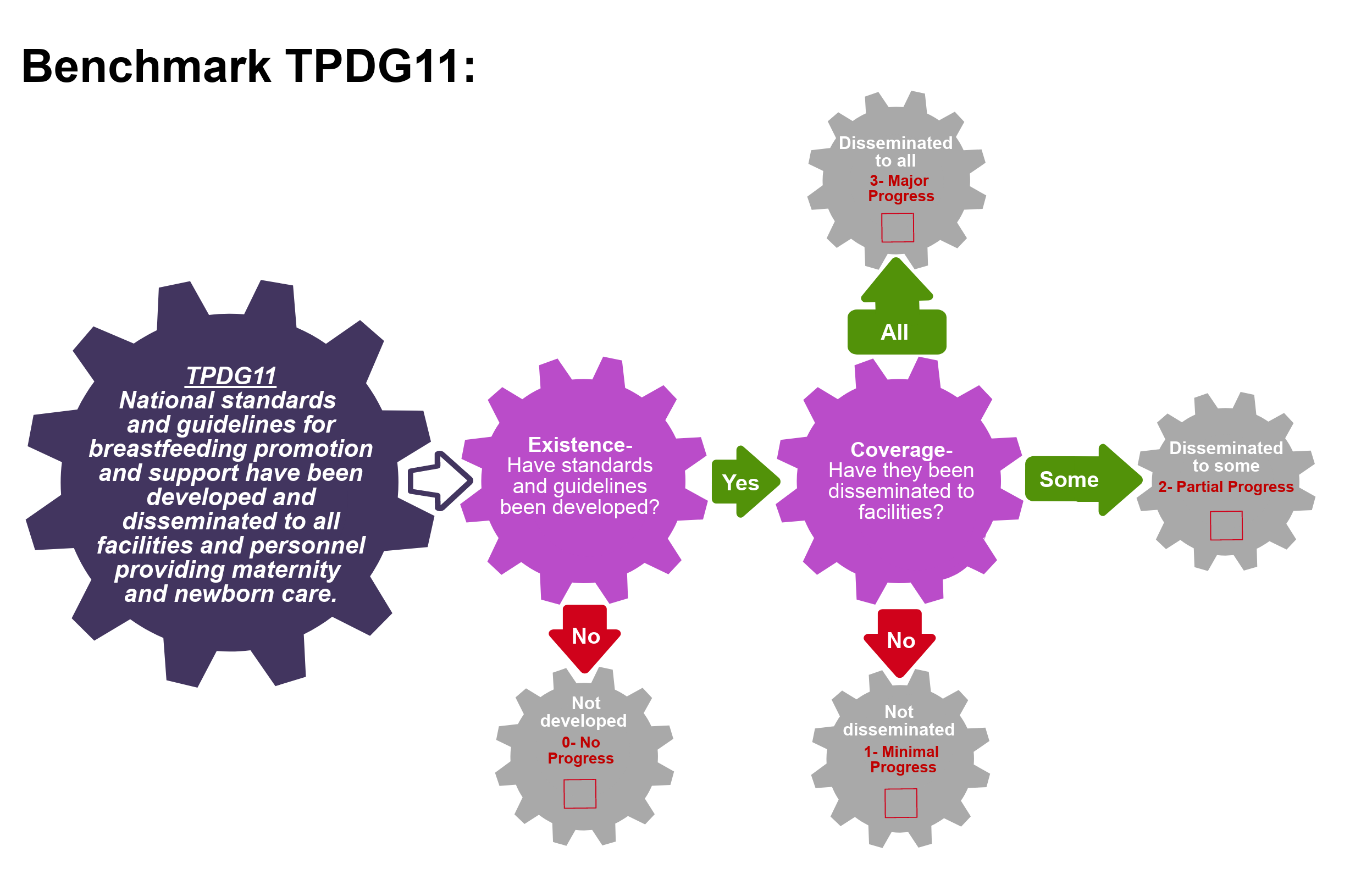 TPDG11 Proposed Score: SCORE
67
TPDG11: Gaps and recommendations
Recommendations 
Recommendation 1
Recommendation 2
Etc.
Gaps 
Gap 1
Gap 2
Etc.
68
3/13/2018
TPDG12:  Assessment systems are in place for designating BFHI/Ten Steps facilities.
This benchmark measures if assessment systems are in place for designating facilities as BFHI/Ten Steps.  Designating facilities as BFHI/Ten Steps certifies that these facilities have completed the steps required to become “Baby-Friendly”, indicating that those facilities protect, promote and support breastfeeding following the Ten Steps.  These assessment systems must be based on the same criteria as the BFHI UNICEF/WHO global criteria and must be incorporated into the national plan to have maximum effectiveness.
69
3/13/2018
TPDG12:  Assessment systems are in place for designating BFHI/Ten Steps facilities.
No progress has been made if no assessment systems exist for designating BFHI/Ten Steps facilities.  
Minimal progress has been made if assessment systems exist for designating BFHI/Ten Steps facilities but they are not based on the BFHI UNICEF/WHO global criteria nor are they incorporated into the National Breastfeeding Plan.  
Partial progress has been made if assessment systems exist for designating BFHI/Ten Steps facilities and they are based on the BFHI UNICEF/WHO global criteria but they are not incorporated into the National Breastfeeding Plan.  
Major progress has been made if assessment systems exist for designating BFHI/Ten Steps facilities, they are based on the BFHI UNICEF/WHO global criteria and they are incorporated into the National Breastfeeding Plan.
70
3/13/2018
TPDG12: Methodology used for data collection
E.g. if it was an interview (who they interviewed and asked), a media study (what media they looked for and what keywords they searched for), a document review (what documents they reviewed)
71
3/13/2018
TPDG12: Findings
Summary of what was found from the data collected
72
3/13/2018
TPDG12 Proposed Score: SCORE
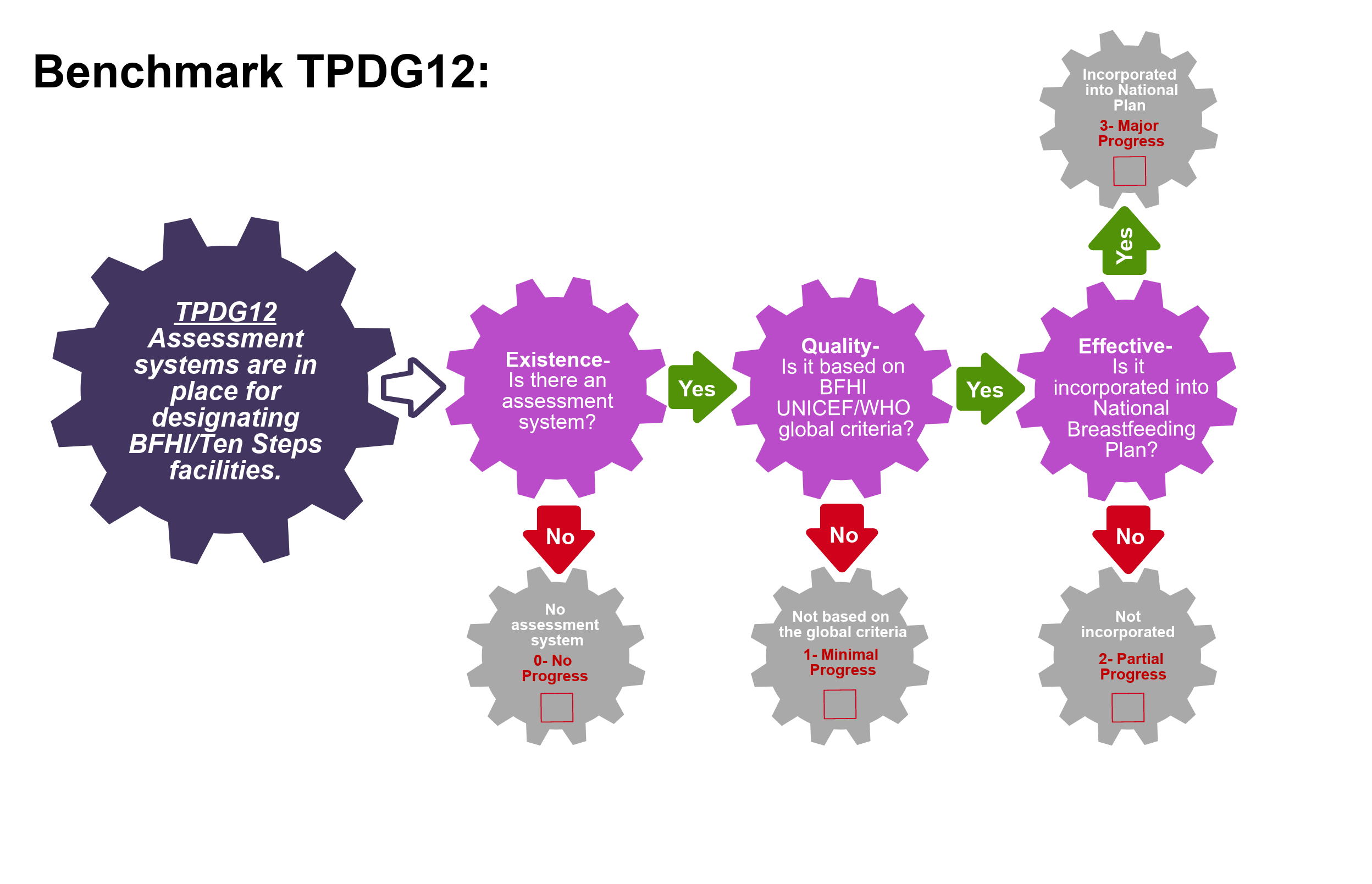 73
TPDG12: Gaps and recommendations
Recommendations 
Recommendation 1
Recommendation 2
Etc.
Gaps 
Gap 1
Gap 2
Etc.
74
3/13/2018
TPDG13:  Reassessment systems are in place to reevaluate designated Baby-Friendly/Ten Steps hospitals or maternity services to determine if they continue to adhere to the Baby-Friendly/Ten Steps criteria.
Having a reassessment system designed to determine if hospital or maternity services continue to adhere to the Baby-Friendly/Ten Steps criteria is necessary to continue to support breastfeeding programs.  Without a reassessment system, hospitals or maternity services would not be held accountable for not continuing to meet the Baby-Friendly/Ten Steps standards required for BFHI/Ten Steps accreditation.  This benchmark assesses if there is a reassessment system(s) in place for reevaluating designated Baby-Friendly/Ten Steps facilities.
75
3/13/2018
TPDG13:  Reassessment systems are in place to reevaluate designated Baby-Friendly/Ten Steps hospitals or maternity services to determine if they continue to adhere to the Baby-Friendly/Ten Steps criteria.
No progress has been made if no reassessment systems exist for reevaluating designated Baby-Friendly/Ten Steps facilities.  
Minimal progress has been made if reassessment systems exist for designating Baby-Friendly/Ten Steps facilities but they have not been incorporated in the National Breastfeeding Plan with a time bound implementation plan.  
Partial progress has been made if reassessment systems exist for designating Baby-Friendly/Ten Steps facilities and they have been incorporated in the National Breastfeeding Plan but do not have a time bound implementation plan.  
Major progress has been made if reassessment systems exist for designating Baby-Friendly/Ten Steps facilities and they have been incorporated in the National Breastfeeding Plan and have a time bound implementation plan.
76
3/13/2018
TPDG13: Methodology used for data collection
E.g. if it was an interview (who they interviewed and asked), a media study (what media they looked for and what keywords they searched for), a document review (what documents they reviewed)
77
3/13/2018
TPDG13: Findings
Summary of what was found from the data collected
78
3/13/2018
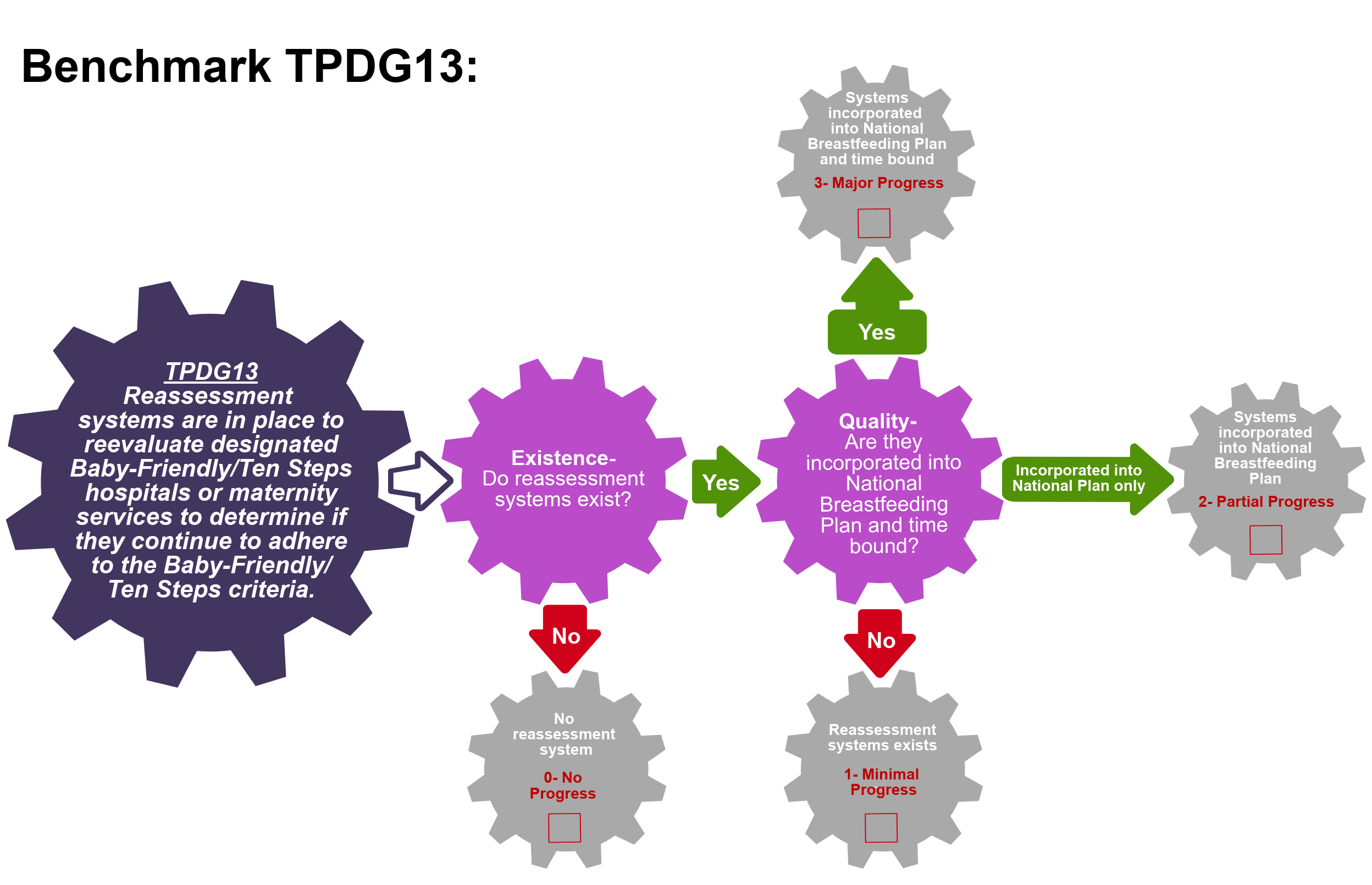 TPDG13 Proposed Score: SCORE
79
TPDG13: Gaps and recommendations
Recommendations 
Recommendation 1
Recommendation 2
Etc.
Gaps 
Gap 1
Gap 2
Etc.
80
3/13/2018
TPDG14:  More than 66.6% of deliveries take place in hospitals and maternity facilities designated or reassessed as “Baby Friendly” in the last 5 years.
It is important to understand if the percent of public and private hospitals and maternity facilities designated or reassessed as baby-friendly is increasing, decreasing, or remaining the same.  This benchmark assesses the proportion of deliveries that take place within hospitals and maternity facilities that have been designated or recertified as baby-friendly over the past 5 years.  The following questions from the WHO Global Nutrition Policy Review module on the Baby-friendly Hospital Initiative can be used to help assess how many healthcare facilities (public and private) have ever been designated Baby-friendly:
How many of these have been designated or re-assessed as Baby-friendly in the past 5 years?
What is the total number of births per year in the facilities that were designated or re-assessed as Baby-friendly in the past 5 years?
81
3/13/2018
TPDG14:  More than 66.6% of deliveries take place in hospitals and maternity facilities designated or reassessed as “Baby Friendly” in the last 5 years.
No progress has been made if no hospitals and maternity facilities offering maternity services have been designated or reassessed as “Baby-Friendly” in the last 5 years. 
Minimal progress has been made if less than or equal to 33.3% of deliveries take place in hospitals and maternity facilities designated or reassessed as “Baby-Friendly” in the last 5 years.  
Partial progress has been made if between 33.3% and 66.6% of deliveries take place in hospitals and maternity facilities designated or reassessed as “Baby-Friendly” in the last 5 years. 
Major progress has been made if more than 66.6% of deliveries take place in hospitals and maternity facilities designated or reassessed as “Baby-Friendly” in the last 5 years.
82
3/13/2018
TPDG14: Methodology used for data collection
E.g. if it was an interview (who they interviewed and asked), a media study (what media they looked for and what keywords they searched for), a document review (what documents they reviewed)
83
3/13/2018
TPDG14: Findings
Summary of what was found from the data collected
84
3/13/2018
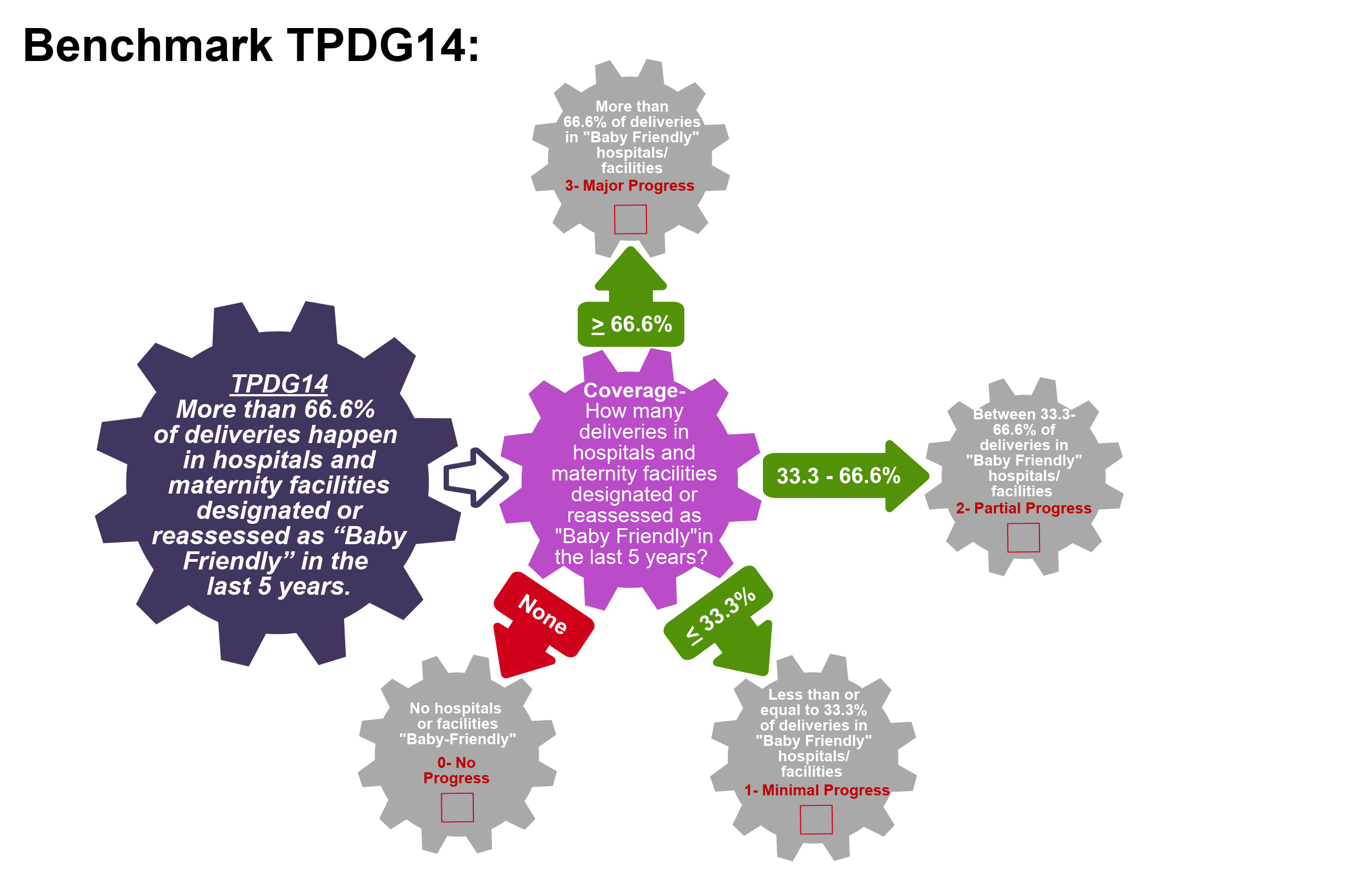 TPDG14 Proposed Score: SCORE
85
TPDG14: Gaps and recommendations
Recommendations 
Recommendation 1
Recommendation 2
Etc.
Gaps 
Gap 1
Gap 2
Etc.
86
3/13/2018
TPDG15:  Health care facility-based community outreach and support activities related to breastfeeding are being implemented.
Healthcare facilities should be providing community outreach and support activities for breastfeeding.  Community breastfeeding outreach to promote breastfeeding can be specific events, such as participating in community health fairs, disseminating educational materials about breastfeeding in community settings or via media, or continuous activities such as conducting breastfeeding educational sessions for pregnant and postpartum women in community settings.  Breastfeeding support activities for women can include providing in-person (outpatient), on-line, or phone access to professional breastfeeding support, and providing individual as well as group breastfeeding counseling, etc.  This benchmark assesses if health facilities are implementing breastfeeding related community outreach and support activities. If so, it also assesses how well it links with existing community-based breastfeeding/nutrition programs.
87
3/13/2018
TPDG15:  Health care facility-based community outreach and support activities related to breastfeeding are being implemented.
No progress has been made if no health facility-based community outreach and support activities related to breastfeeding are being implemented and linkages with community breastfeeding/nutrition programs are not in place.  
Minimal progress has been made if health facility-based community outreach and support activities related to breastfeeding are being minimally implemented (i.e. at the local level only) or limited linkages with community breastfeeding/nutrition programs are in place.  
Partial progress has been made if health facility-based community outreach and support activities related to breastfeeding are being effectively implemented (i.e. at the national, subnational, and local level) or effective linkages with community breastfeeding/nutrition programs are in place.  
Major progress has been made if health facility-based community outreach and support activities related to breastfeeding are being effectively implemented and effective linkages with community breastfeeding/nutrition programs are in place
88
3/13/2018
TPDG15: Methodology used for data collection
E.g. if it was an interview (who they interviewed and asked), a media study (what media they looked for and what keywords they searched for), a document review (what documents they reviewed)
89
3/13/2018
TPDG15: Findings
Summary of what was found from the data collected
90
3/13/2018
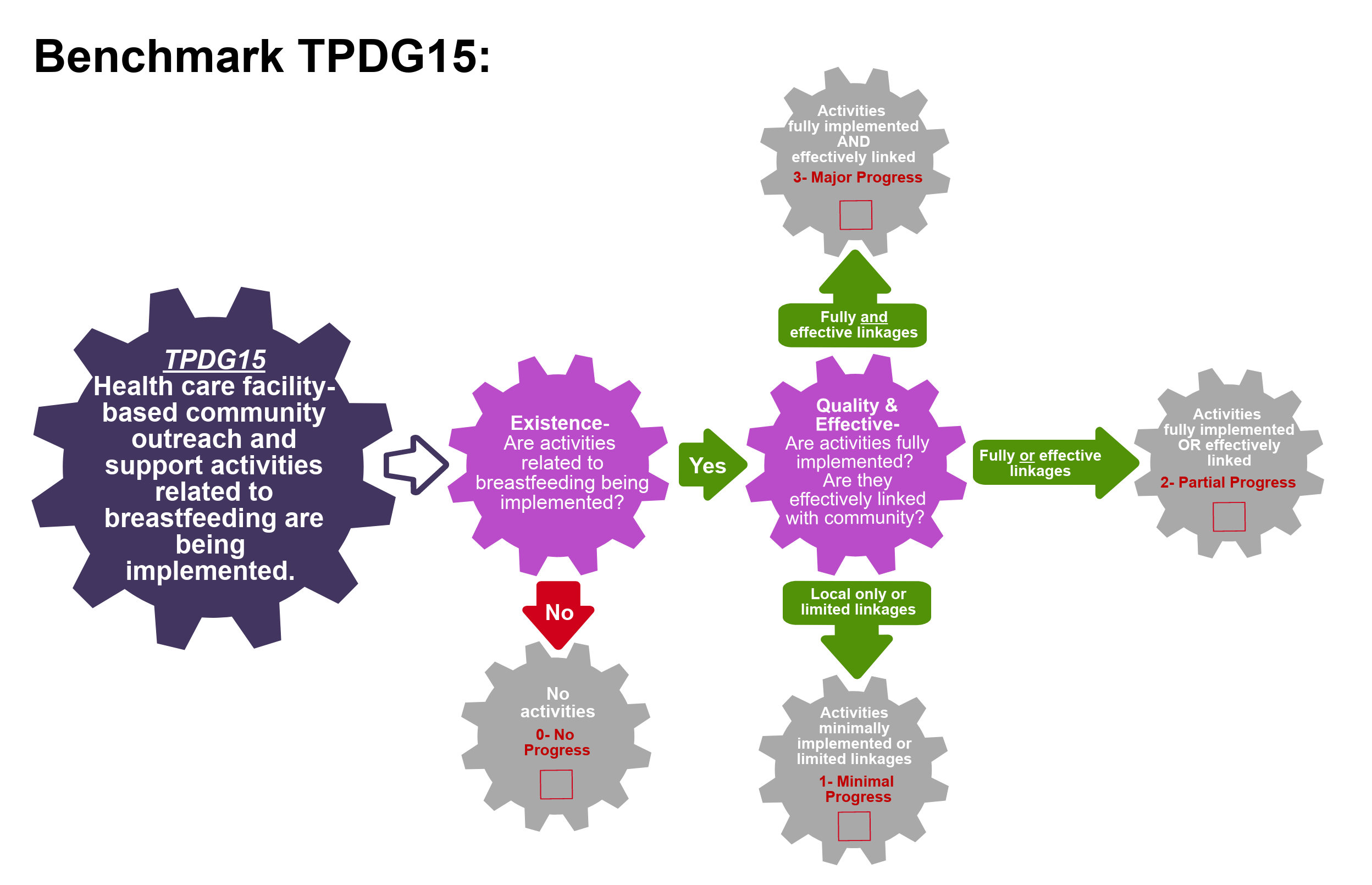 TPDG15 Proposed Score: SCORE
91
TPDG15: Gaps and recommendations
Recommendations 
Recommendation 1
Recommendation 2
Etc.
Gaps 
Gap 1
Gap 2
Etc.
92
3/13/2018
TPDG16:  Community-based breastfeeding outreach and support activities have national coverage.
Breastfeeding outreach and support can be delivered via health care facilities and/or via community organizations.  This benchmark assesses if non-health care facilities, such as community organizations, have conducted breastfeeding outreach and support activities and, if so, have they achieved national coverage. Community-based breastfeeding outreach and support activities are vital to ensuring women receive continual care and support after returning home.  Home visits, mother-to-mother support groups, providing hands-on assistance and breastfeeding guidance beyond the hospital walls are among some community-based activities to support women to continue breastfeeding. This benchmark assesses if community-based breastfeeding outreach and support activities are being implemented and, if so, the coverage of those activities.
93
3/13/2018
TPDG16:  Community-based breastfeeding outreach and support activities have national coverage.
No progress has been made if there are no community-based breastfeeding outreach and support activities.  
Minimal progress has been made if community-based breastfeeding outreach and support activities have minimal coverage (i.e. at the local level only).  
Partial progress has been made if community-based breastfeeding outreach and support activities have partial coverage (i.e. at the local and subnational level only).  
Major progress has been made if community-based breastfeeding outreach and support activities have full national coverage.
94
3/13/2018
TPDG16: Methodology used for data collection
E.g. if it was an interview (who they interviewed and asked), a media study (what media they looked for and what keywords they searched for), a document review (what documents they reviewed)
95
3/13/2018
TPDG16: Findings
Summary of what was found from the data collected
96
3/13/2018
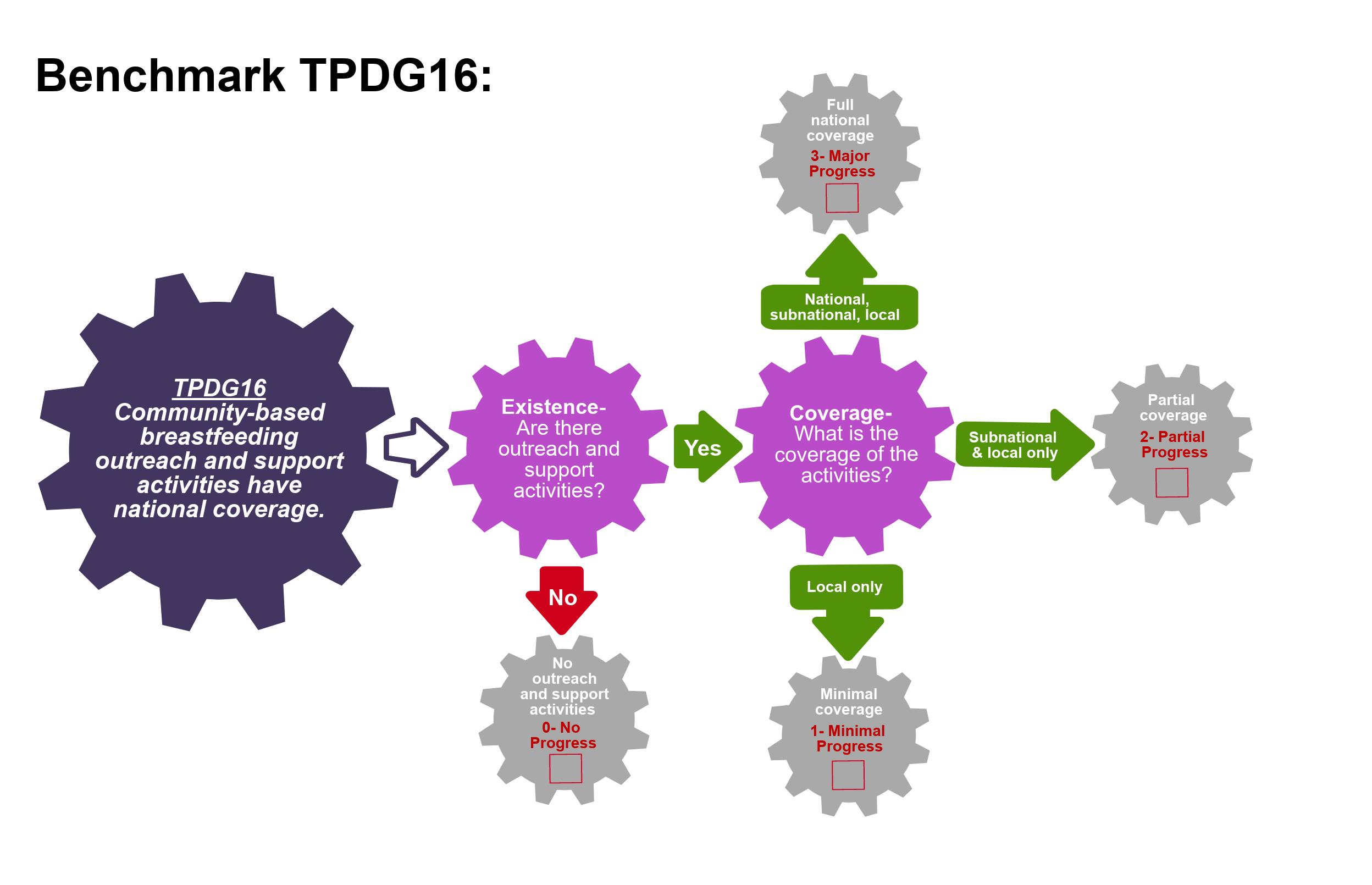 TPDG16 Proposed Score: SCORE
97
TPDG16: Gaps and recommendations
Recommendations 
Recommendation 1
Recommendation 2
Etc.
Gaps 
Gap 1
Gap 2
Etc.
98
3/13/2018
TPDG17:  There are trained and certified lactation management specialists available to provide supportive supervision for breastfeeding program delivery.
Supportive supervision refers to a non-authoritarian method of monitoring and evaluating the performance of staff.  Supervisors serve as a mentor, encouraging two-way communication, facilitating team building, and encouraging problem solving, monitoring performance towards goals, and maintaining regular follow-ups with staff.  This benchmark assesses if there are trained and certified lactation management specialists available to provide supportive supervision for breastfeeding program delivery and, if so, the coverage of that type of supervision.
99
3/13/2018
TPDG17:  There are trained and certified lactation management specialists available to provide supportive supervision for breastfeeding program delivery.
No progress has been made if there are no trained and certified lactation management specialists available to provide supportive supervision for breastfeeding program delivery at either the facility or community level.  
Minimal progress has been made if there are trained and certified lactation management specialists available to provide supportive supervision for breastfeeding program delivery at the facility and/or community level with local coverage.  
Partial progress has been made if there are trained and certified lactation management specialists available to provide supportive supervision for breastfeeding program delivery at the facility and community level reaching sub-national coverage.  
Major progress has been made if there are trained and certified lactation management specialists available to provide supportive supervision for breastfeeding program delivery at the facility and community level reaching full national coverage.
100
3/13/2018
TPDG17: Methodology used for data collection
E.g. if it was an interview (who they interviewed and asked), a media study (what media they looked for and what keywords they searched for), a document review (what documents they reviewed)
101
3/13/2018
TPDG17: Findings
Summary of what was found from the data collected
102
3/13/2018
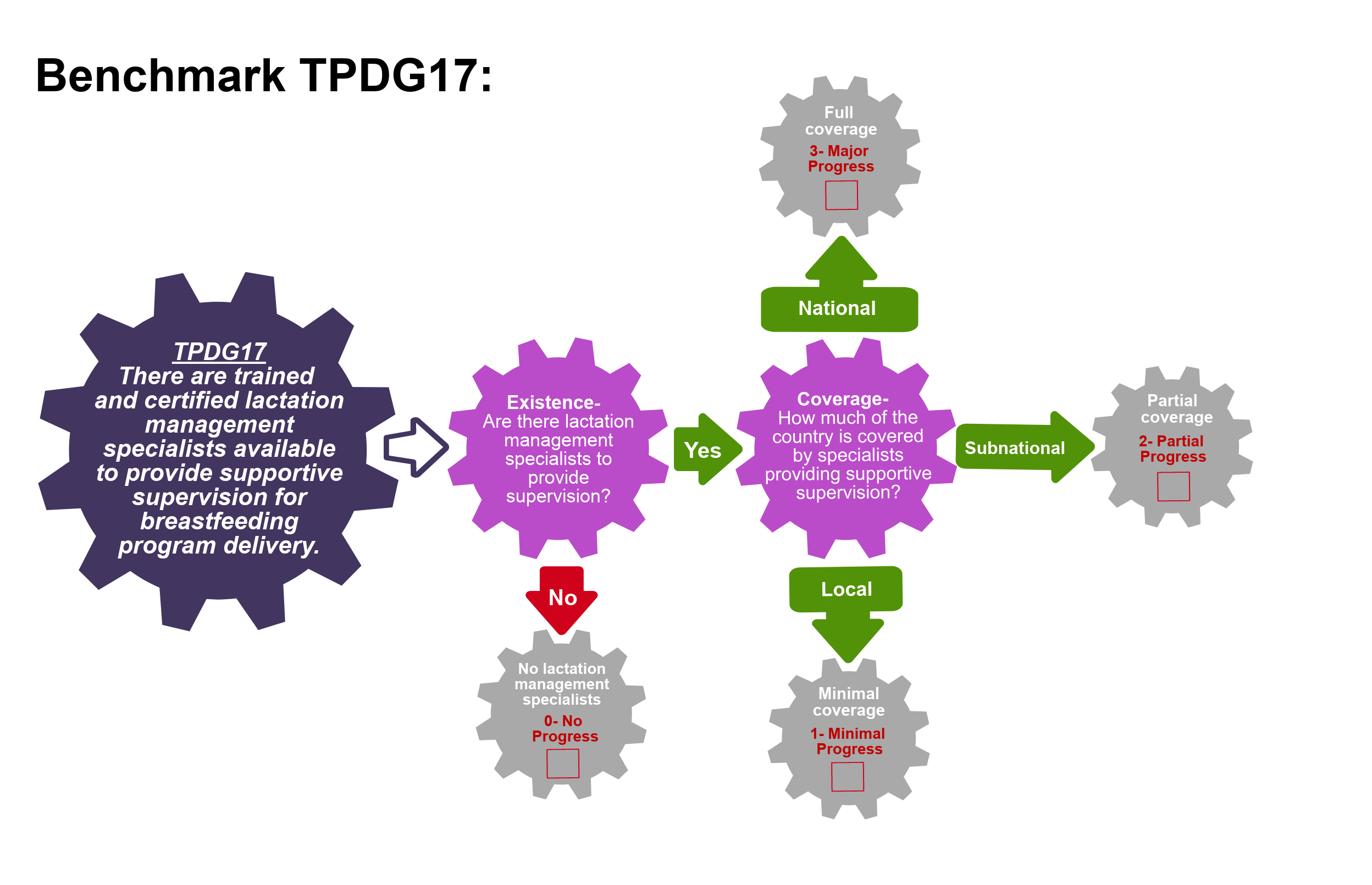 TPDG17 Proposed Score: SCORE
103
TPDG17: Gaps and recommendations
Recommendations 
Recommendation 1
Recommendation 2
Etc.
Gaps 
Gap 1
Gap 2
Etc.
104
3/13/2018